Emerging view of a cell
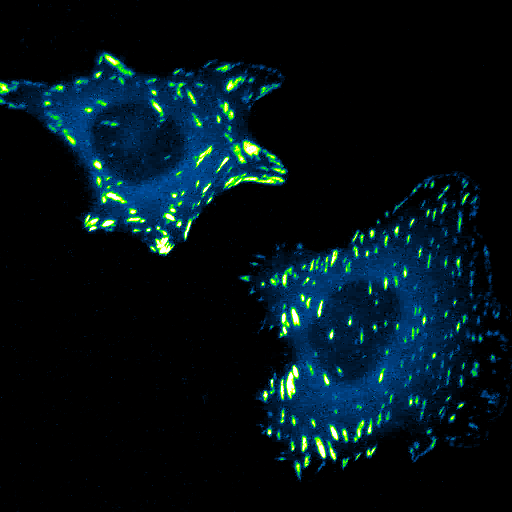 Live-cell imaging at Morgan lab, UK
Cell size in context
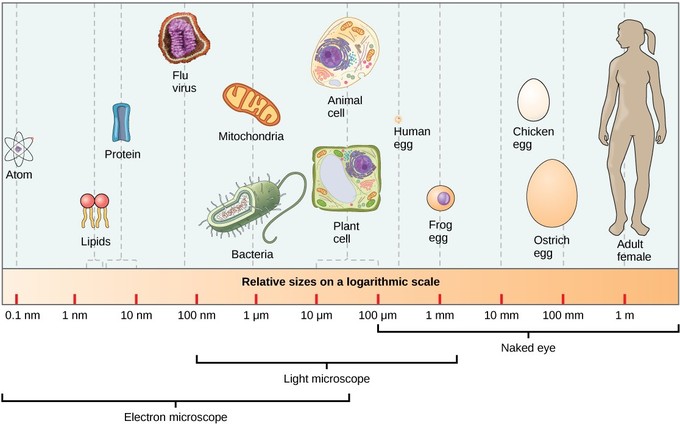 Biology LibreTexts
Bacterial cell
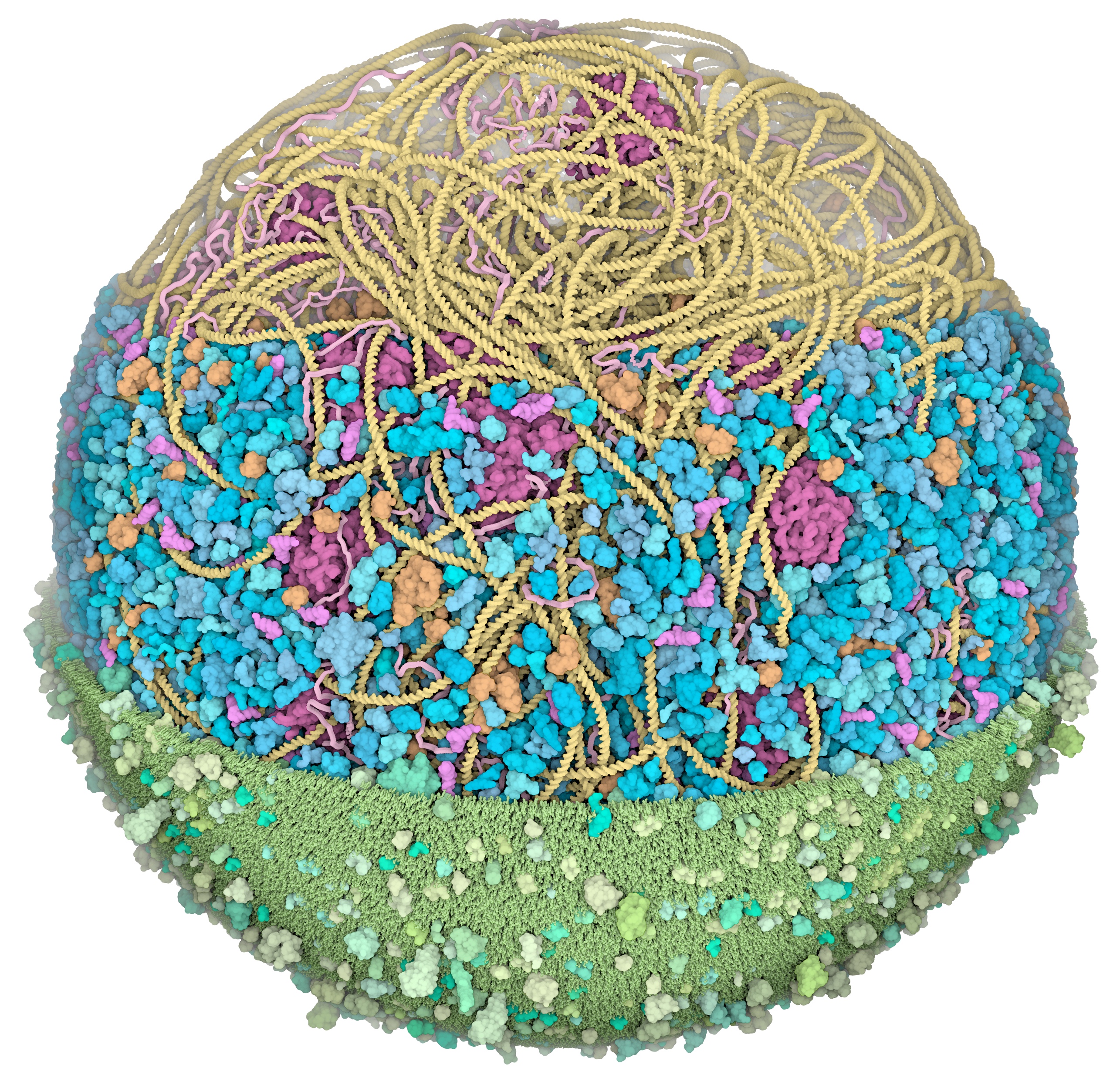 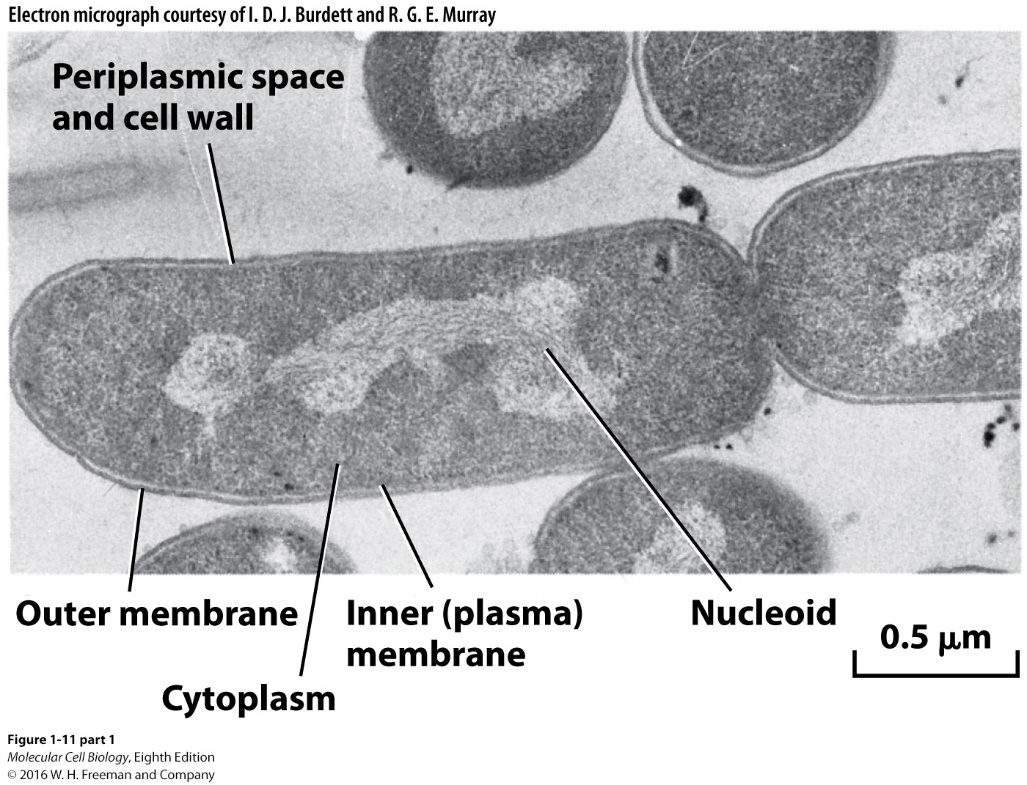 Mycoplasma mycoides illustration by David Goodsell
Inside a bacterial cell
Mycoplasma mycoides illustration by David Goodsell
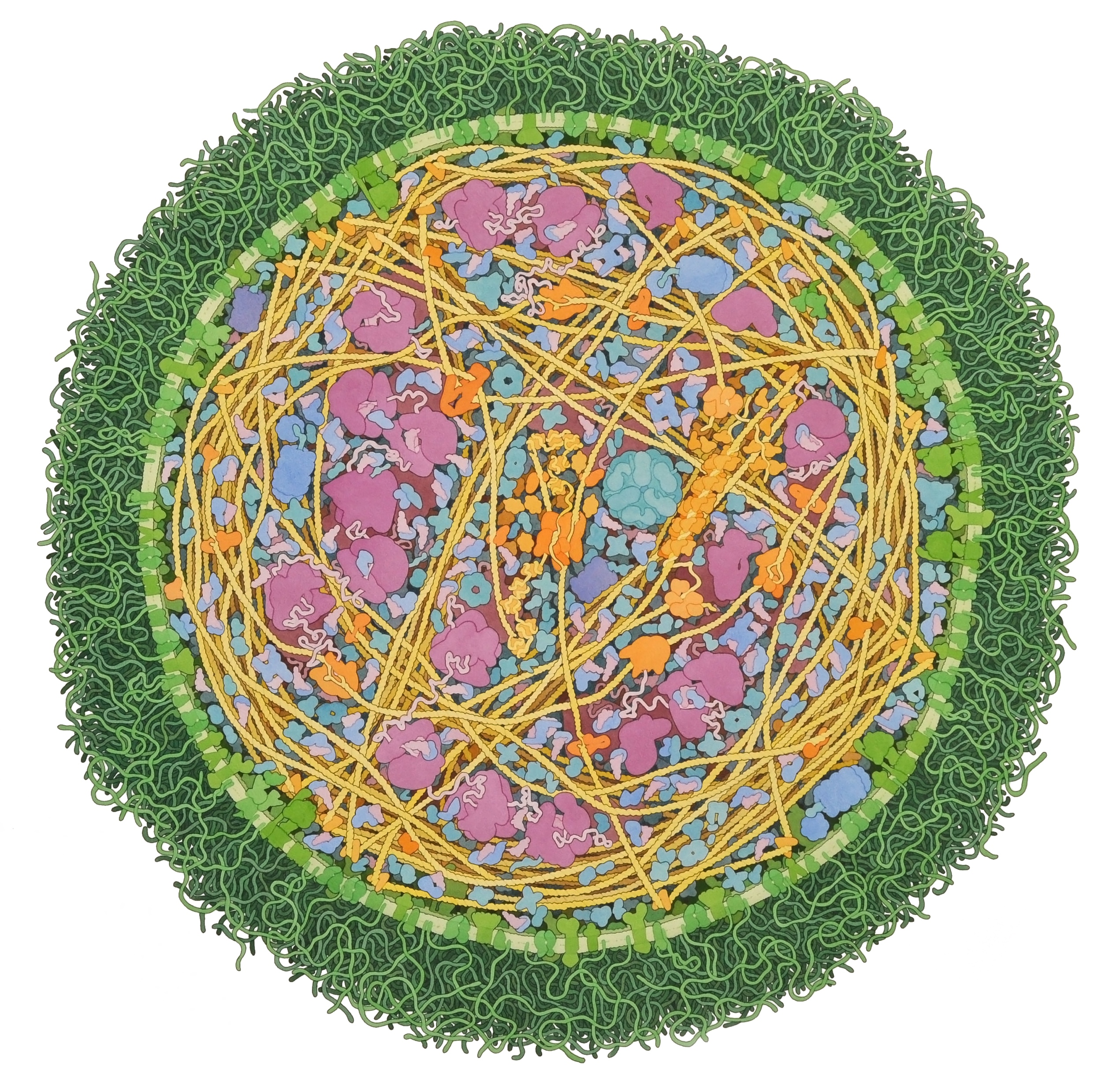 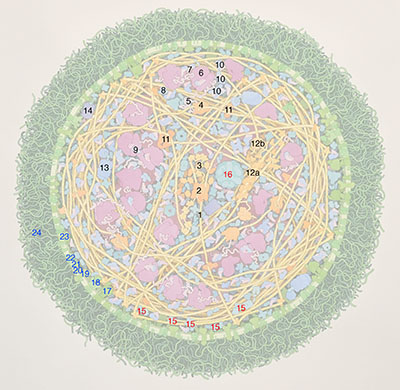 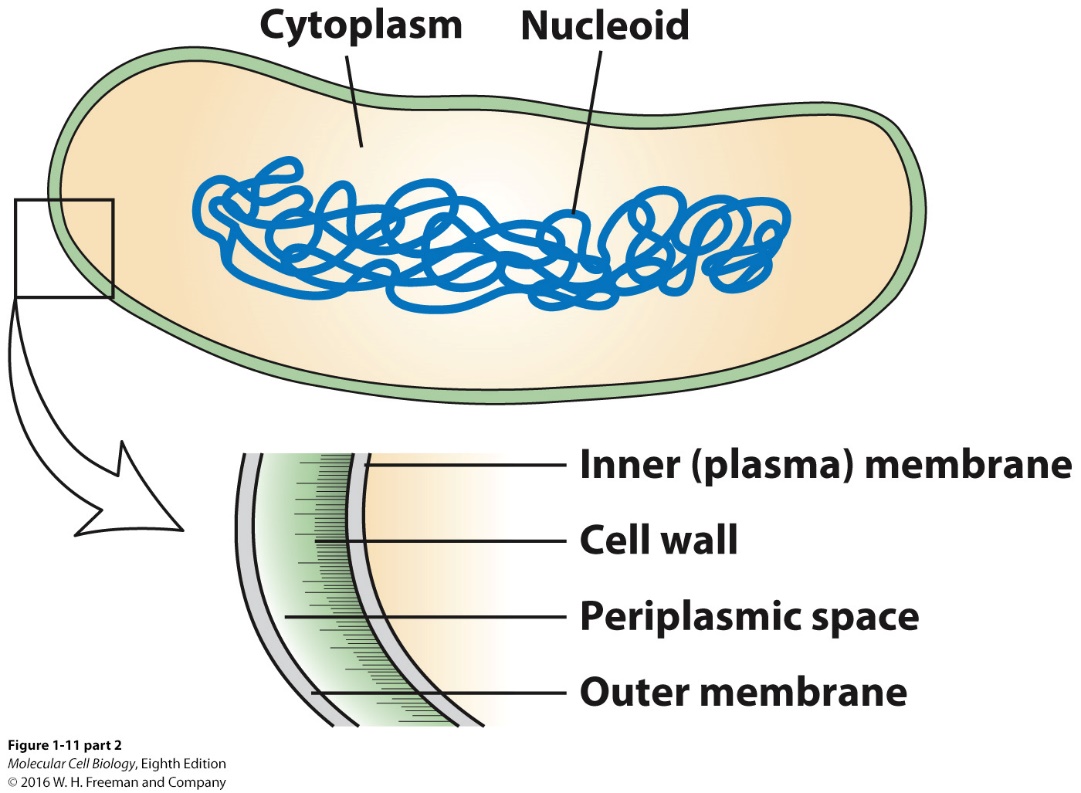 Key for “Mycoplasma mycoides” 
Protein synthesis (labels in black)
DNA
DNA polymerase
single-stranded-DNA binding protein (protects single-stranded portions during replication)
RNA polymerase
messenger RNA
ribosome
transfer RNA(in pink) and elongation factor Tu (in blue)
elongation factor Tu and Ts
elongation factor G
aminoacyl-tRNA synthetases
topoisomerases
Rec system for DNA repair: a) RecA, b) RecBC
chaperonin GroEL (helps folding of new proteins)
ClpA (destroys old proteins)
Enzymes for energy production (labels in red)glycolytic enymes
pyruvate dehydrogenase complex
Membrane proteins (labels in blue)ATP synthase
secretory proteins
sodium pump
zinc transporter
magnesium transporter
ABC transporter (different ABC transporters transport different types of molecules-ABC is short for "ATP-binding cassette")
magnesium transporter
lipoglycan (long carbohydrate chains connected to lipid in the membrane)
3D model of a bacterial cell
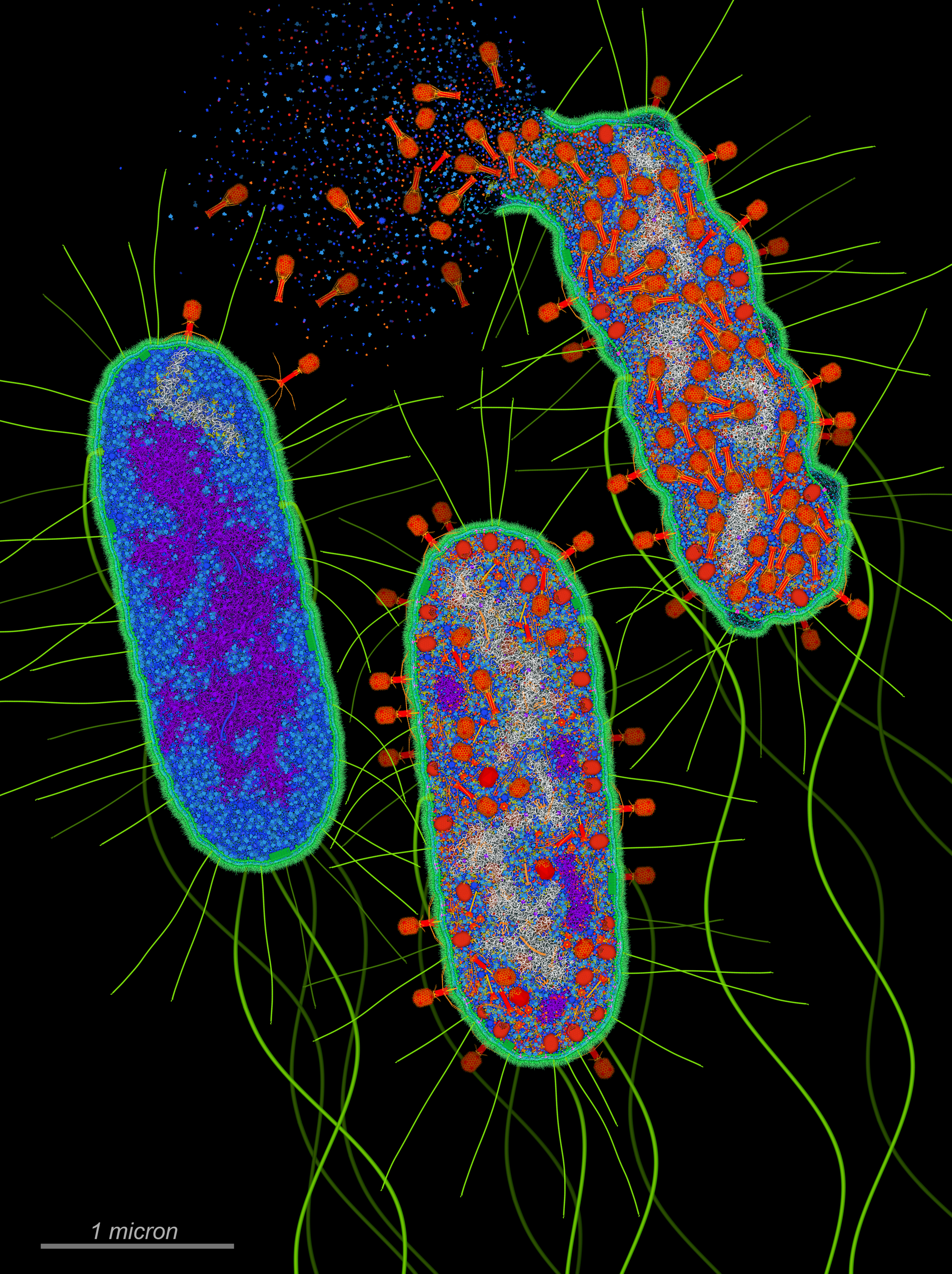 A virus infected bacterial cell
Bacteriophage T4 Infection, 2023 by David Goodsell
T4 Phage attacking E.coli
Molecular crowding in the cytoplasm
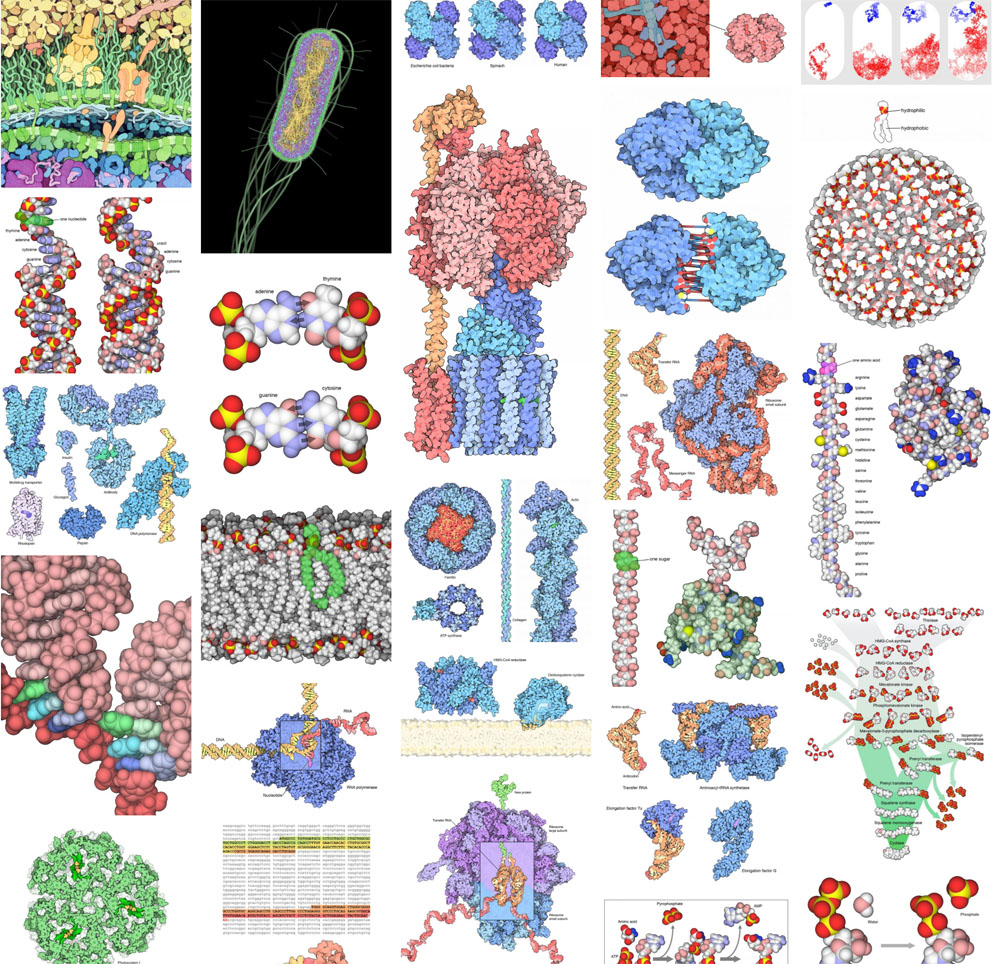 The machinery of life
by David Goodsell
Bacterial flagellum
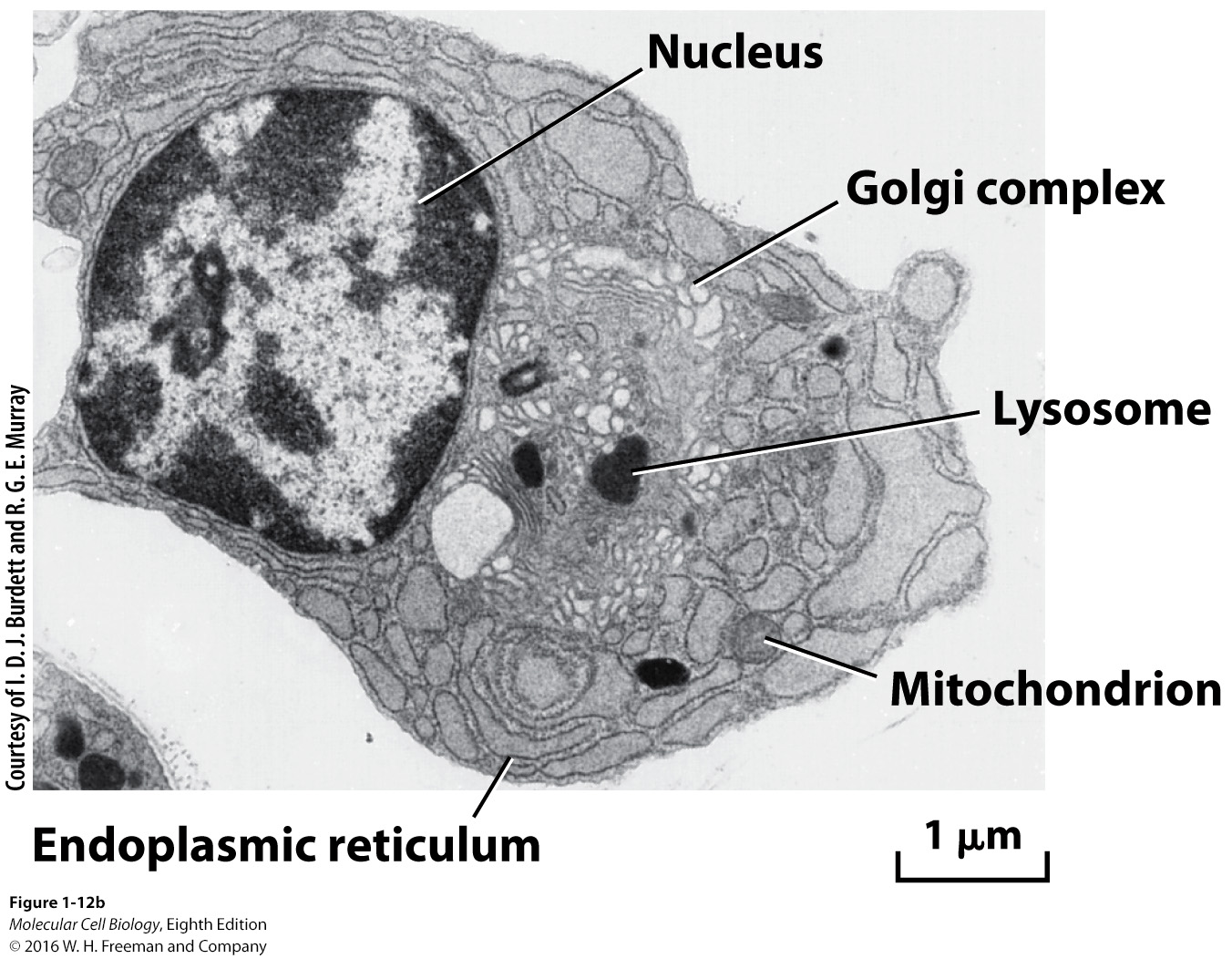 Eukaryotic cell
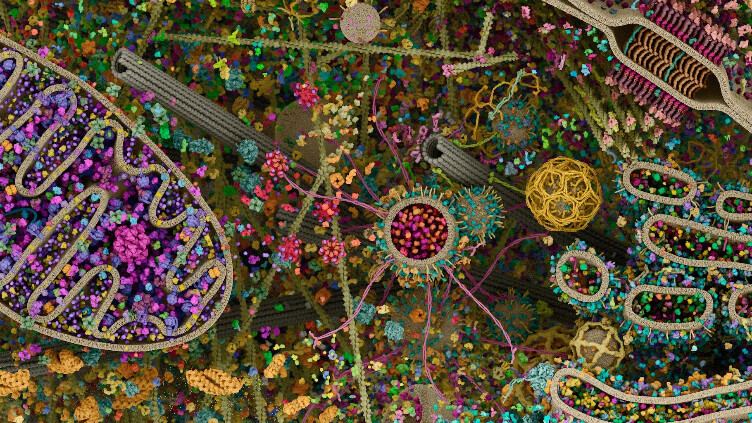 Scientific Illustration Shared as a Detailed Image of a Human Cell | Misbar
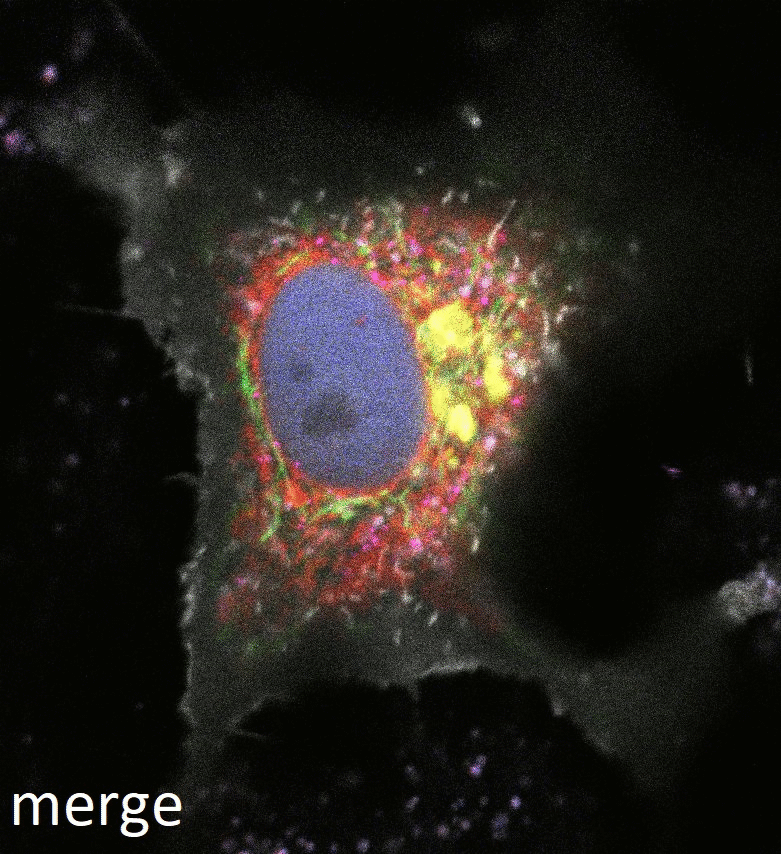 Organelles in the cell
RPE-1 human cell line from Wikimedia Commons
Inside a cell
Biomolecular condensates